July 2024
2.4 GHz Downlink AMP PPDU Follow Up
Date: 2024-07-18
Authors:
Slide 1
Bin Qian (Huawei)
July 2024
Abstract
This contribution continues the discussion on the AMP DL PPDU format in the 2.4 GHz frequency band
Slide 2
Bin Qian (Huawei)
July 2024
Recap: Structure of AMP DL PPDU
In [1], we propose some initial thoughts on the AMP DL PPDU format in the 2.4 GHz frequency band
The AMP DL PPDU consists of the OFDM based wideband portion and the On-Off Keying (OOK) based narrowband portion




The NB portion of AMP DL PPDU consists of AMP-Sync field, AMP-SIG field, and AMP-Data field
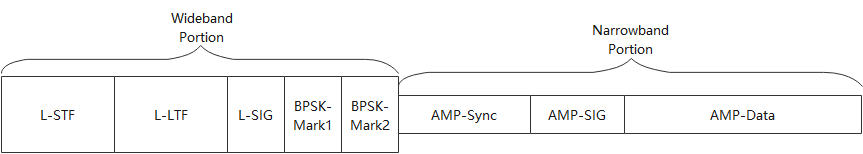 Slide 3
Bin Qian (Huawei)
July 2024
Consideration on AMP-Data field
The AMP DL may support a wider range of data rates than that of WUR
There are different types of AMP STAs [2]
Some AMP STAs have clock accuracy of less than 1k ppm, others have clock accuracy of 10k – 100k ppm
Different types of AMP STAs may have different sensitivity
The higher data rate leads to shorter PPDU duration to provide better coexistence
The lower data rate is helpful to improve the DL reliability of the low-capability AMP STAs
The lower data rate could be used to compensate the DL-UL imbalance shown in [3]
Slide 4
Bin Qian (Huawei)
July 2024
Consideration on AMP-Sync field
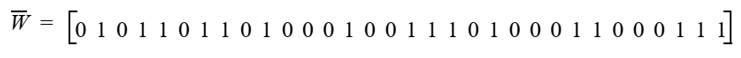 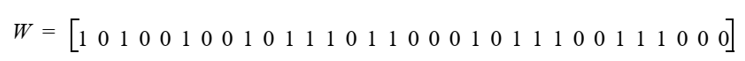 Slide 5
Bin Qian (Huawei)
July 2024
Consideration on AMP-SIG field
In WUR PPDU, the WUR-Sync field carries the data rate information. However, adding more data rates could exhaust the available unique patterns of Sync field, degrading the reliability of the Sync field
A specific AMP-SIG field could easily support a wider range of data rates and additional parameters such as AMP data length, PHY version identifier, UL/DL, BSS color
These parameters are critical for the receiver to correctly interpret and decode the payload
Ensuring a more reliable SIG field is beneficial for the overall DL performance
Slide 6
Bin Qian (Huawei)
July 2024
Summary
We further discuss the necessity to include specific AMP-Sync field and AMP-SIG field in the AMP DL PPDU format in the 2.4 GHz frequency band
Slide 7
Bin Qian (Huawei)
July 2024
References
[1] 11-24-0847-00-00bp-initial-thought-on-2.4-ghz-dl-amp-ppdu-design
[2] 11-24-0853-00-00bp-design-target-and-device-capabilities-for-amp-iot
[3] 11-24-0075-00-0amp-follow-up-on-amp-link-budgets
Slide 8
Bin Qian (Huawei)
July 2024
SP 1
Do you support that the AMP DL PPDU in 2.4 GHz frequency band consists of the OFDM based wideband portion and the On-Off Keying (OOK) based narrowband portion?
The bandwidth of the wideband portion is 20 MHz while the bandwidth of the narrowband portion is TBD.

Yes:
No:
Abstain:
Slide 9
Bin Qian (Huawei)
July 2024
SP 2
Do you support to include an AMP-Sync field in the narrowband portion of the AMP DL PPDU in 2.4 GHz frequency band?
The AMP-Sync field format is TBD


Yes:
No:
Abstain:
Slide 10
Bin Qian (Huawei)
July 2024
SP 3
Do you support to include an AMP-SIG field in the narrowband portion of the AMP DL PPDU in 2.4 GHz frequency band?
The AMP-SIG field format is TBD


Yes:
No:
Abstain:
Slide 11
Bin Qian (Huawei)